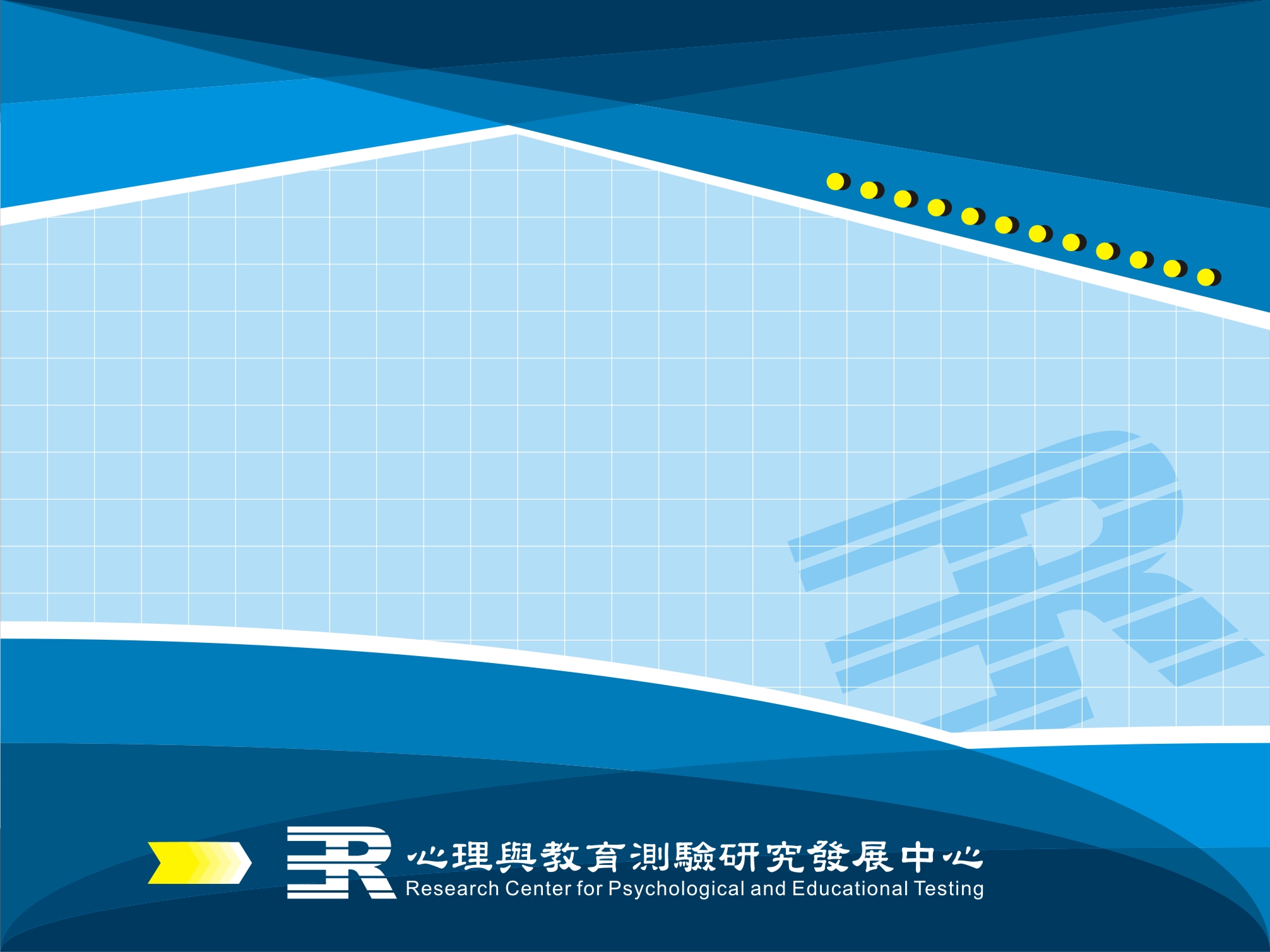 標準參照計分設計的初衷-國中教育會考成績入學應用之反思
Date：103.10.17
常見問題
既然是標準參照，為何不能事先公告各等級所對應之答對題數？
基礎(B)等級範圍太大，沒有鑑別度，讓學生沒有努力的動力、學習動機。且基礎(B)等級的範圍太大，依據同分比序制度，答對題數多可能輸給答對題數較少者。一分耕耘≠一分收穫
一些觀念需釐清
標準參照測驗與常模參照測驗計分方式有何不同？
「難易適中」與「中間偏易」不同難度設計對計分結果之影響？
標準參照與常模參照有何不同？
「標準參照」著重在瞭解個人的測驗表現是否達到事先所設定的標準。如：國中教育會考

「常模參照」則是注重個人與團體內其他成員的比較，藉由與其他人相比，來瞭解個人表現的優劣程度。如：國中基測
[Speaker Notes: 依據教育部預告修正「國民小學及國民中學學生成績評量準則」（中華民國101年3月29日臺國（二）字第1010051964B號公告），主管教育行程機關為追蹤及了解國中畢業生學力品質，將辦理「國中教育會考」（以下簡稱教育會考），作為我國國中畢業生學力檢定之機制。
目前在國中階段，無法了解每一位學生經過國中三年學習後所擁有的學力狀況。無論從國家的教育責任、學生和家長了解學習進展的權利、高中職端知悉學生的知識狀態的需求，乃至緩解學生分分計較的競爭壓力等面向來看，以教育會考作為我國學力檢定的機制，將能發揮實質的功效。具體而言，國中教育會考的目的有下列五項：確保國中教育階段學生的學習品質、幫助學生和家長了解學習的成效、滿足高中職端了解學生先備知能的需求、協助十二年國教免試入學的適性輔導及緩解學生分分計較的競爭壓力。]
為何採用標準參照？
測驗目的與基測與特招考試不同-非升學考試

作為學力監控機制以協助十二年國民基本教育順利達成

協助「降低壓力以活化學習」和「確保品質以維持競爭力」兩個目標之間的平衡。
[Speaker Notes: 依據教育部預告修正「國民小學及國民中學學生成績評量準則」（中華民國101年3月29日臺國（二）字第1010051964B號公告），主管教育行程機關為追蹤及了解國中畢業生學力品質，將辦理「國中教育會考」（以下簡稱教育會考），作為我國國中畢業生學力檢定之機制。
目前在國中階段，無法了解每一位學生經過國中三年學習後所擁有的學力狀況。無論從國家的教育責任、學生和家長了解學習進展的權利、高中職端知悉學生的知識狀態的需求，乃至緩解學生分分計較的競爭壓力等面向來看，以教育會考作為我國學力檢定的機制，將能發揮實質的功效。具體而言，國中教育會考的目的有下列五項：確保國中教育階段學生的學習品質、幫助學生和家長了解學習的成效、滿足高中職端了解學生先備知能的需求、協助十二年國教免試入學的適性輔導及緩解學生分分計較的競爭壓力。]
成績計算
教育會考將採標準參照，透過測驗的標準設定，各科評量結果將分為3表現等級
「精熟」：精通熟習該科目國中階段所學習的知識與能力
「基礎」：具備該科目國中階段之基本學力
「待加強」：尚未具備該科目國中教育階段之基本學力
[Speaker Notes: 成績計算
教育會考將採標準參照方式呈現學生各科結果，透過測驗的標準設定，各科評量結果將分為「精熟」、「基礎」及「待加強」3個等級。整體來說，成績「精熟」表示學生精通熟習該科目國中階段所學習的知識與能力；「基礎」表示學生具備該科目國中階段之基本學力；「待加強」表示學生尚未具備該科目國中教育階段之基本學力，各科各等級描述如表3所示。民國103年數學科計分不包含非選擇題型成績，英語科計分不包含聽力測驗成績。至於寫作測驗的評分等級，請參考表4「寫作測驗評分規準一覽表」。]
表現等級如何制訂
參酌課程綱要及學科內涵，確認知識和能力（表現）範圍

諮詢學科專家、測驗專家及現場國中教師，初步訂出能力層級與描述

參考歷屆基測考生答題反應資料，檢核等級描述和學生能力的對應性
[Speaker Notes: 成績計算
教育會考將採標準參照方式呈現學生各科結果，透過測驗的標準設定，各科評量結果將分為「精熟」、「基礎」及「待加強」3個等級。整體來說，成績「精熟」表示學生精通熟習該科目國中階段所學習的知識與能力；「基礎」表示學生具備該科目國中階段之基本學力；「待加強」表示學生尚未具備該科目國中教育階段之基本學力，各科各等級描述如表3所示。民國103年數學科計分不包含非選擇題型成績，英語科計分不包含聽力測驗成績。至於寫作測驗的評分等級，請參考表4「寫作測驗評分規準一覽表」。]
各科目等級描述
教育會考測驗難度
會考主要是要將學生能力與事先訂定的成績等級標準作比較，以瞭解學生學習程度
為提升測驗信度及適當地將學生分為「精熟」、「基礎」及「待加強」3等級，各科測驗難度規劃為「難易適中」，各科平均通過率為五成至六成
[Speaker Notes: 為提升測驗信度，各科測驗難度為「難易適中」，各科平均通過率為五成至六成。
國中基測採「中等偏易」而國中教育會考改採「難易適中」，這樣的難度變動主要是由於測驗目的改變。基測是將所有學生表現作排序，以便了解學生在全體的相對位置，而會考主要是要將學生能力與公訂的學習成就標準作比較，將學生能力精確地分類為「精熟」、「基礎」及「待加強」。緣此之故，測驗難度須改變為難易適中，以降低學生分類誤差。]
標準設定之目的
國中教育會考為標準參照測驗，在測驗前已依據課程綱要及教師專業撰寫精熟、基礎、待加強三個等級學生之表現標準描述。

標準設定流程則是將已完成的表現標準描述，透過一組專業評定者經過三輪標準設定流程，討論評估教育會考各科基礎與精熟、基礎與待加強的切點。將學生依各等級表現標準描述精確區分精熟、基礎與待加強。
[Speaker Notes: 成績計算
教育會考將採標準參照方式呈現學生各科結果，透過測驗的標準設定，各科評量結果將分為「精熟」、「基礎」及「待加強」3個等級。整體來說，成績「精熟」表示學生精通熟習該科目國中階段所學習的知識與能力；「基礎」表示學生具備該科目國中階段之基本學力；「待加強」表示學生尚未具備該科目國中教育階段之基本學力，各科各等級描述如表3所示。民國103年數學科計分不包含非選擇題型成績，英語科計分不包含聽力測驗成績。至於寫作測驗的評分等級，請參考表4「寫作測驗評分規準一覽表」。]
標準設定小組成員
測驗專家：提供各科標準設定相關問題諮詢。
學科研究員：負責各科設定者之訓練並參與各科標準設定作業。
學科教授：依據課綱專業，進行標準設定作業。
學科老師：依據現場教學經驗，進行標準設定作業。
[Speaker Notes: 成績計算
教育會考將採標準參照方式呈現學生各科結果，透過測驗的標準設定，各科評量結果將分為「精熟」、「基礎」及「待加強」3個等級。整體來說，成績「精熟」表示學生精通熟習該科目國中階段所學習的知識與能力；「基礎」表示學生具備該科目國中階段之基本學力；「待加強」表示學生尚未具備該科目國中教育階段之基本學力，各科各等級描述如表3所示。民國103年數學科計分不包含非選擇題型成績，英語科計分不包含聽力測驗成績。至於寫作測驗的評分等級，請參考表4「寫作測驗評分規準一覽表」。]
標準設定會議的流程圖
[Speaker Notes: 成績計算
教育會考將採標準參照方式呈現學生各科結果，透過測驗的標準設定，各科評量結果將分為「精熟」、「基礎」及「待加強」3個等級。整體來說，成績「精熟」表示學生精通熟習該科目國中階段所學習的知識與能力；「基礎」表示學生具備該科目國中階段之基本學力；「待加強」表示學生尚未具備該科目國中教育階段之基本學力，各科各等級描述如表3所示。民國103年數學科計分不包含非選擇題型成績，英語科計分不包含聽力測驗成績。至於寫作測驗的評分等級，請參考表4「寫作測驗評分規準一覽表」。]
13
2014/10/25
各科標準（切點）設定結果分析
103年計分結果顯示各科「精熟」等級的學生答對題數比例約為81％～85％，「基礎」等級的學生平均答對題數比例至少約佔整份測驗的32％～39％。以國文科為例，總題數為48題，計分結果顯示考生答對41題可達到「精熟」等級，答對題數比例約為85.42％；答對19題就能達到「基礎」等級，答對題數比例約為39.58％。
依照此次計分結果各科精熟的人數比例為14.37～16.96％、基礎的人數比例為49.31～66.23％，而待加強的人數比例為17.34～33.73％。
會考作為學力品質監控之機制
提供學生個人成績單回饋學習成果。 
提供國中端畢業生學力資訊，作為課程教學規劃與調整參考。 
提供高中、高職、及五專新生學力資訊，俾利因材施教。 
提供各縣市教育局處轄區各國中畢業生學力資訊，作為教育資源分配參考。 
提供教育部全國國中畢業生學力資訊，作為政策規劃與資源分配參考。 
提供社會大眾應屆國中畢業生學力表現資訊。
提供各科各能力等級更具體表現描述-1
國文閱讀能力達到「精熟」等級者在103年試辦國中教育會考題本的表現整體而言，「精熟」能力等級者能應用多項語文知識，並能理解及分析複雜或隱晦的文本，在該題本中的能力表現，條列如下： 
1. 能理解或應用常用國字與詞語。
2. 能理解或應用與教材相關的文化先備知識。
3. 能自略微複雜的文本中提取訊息。
4. 能理解複雜或隱晦文本的涵義、主旨、觀點。
5. 能判斷文句在略微複雜文本中的適切性。
6. 能分析複雜文本的寫作手法。
提供各科各能力等級更具體表現描述-2
國文閱讀能力達到「基礎」等級者在103年試辦國中教育會考題本的表現整體而言，「基礎」能力等級者能具備基本語文知識，並能理解、分析略微複雜或略微隱晦的文本，在該題本中的能力表現，條列如下： 
1. 能理解或應用常用國字與詞語。 
2. 能理解或應用與教材相關的文化先備知識。
3. 能自略微複雜的文本中提取訊息。
4. 能理解略微複雜或略微隱晦文本的涵義、主旨、觀點。
5. 能判斷文句在略微複雜文本中的適切性。
6. 能分析略微複雜文本的寫作手法。
提供各科各能力等級更具體表現描述-3
國文閱讀能力為「待加強」等級者在103 年試辦國中教育會考題本的表現整體而言，「待加強」能力等級者僅能理解部分常用字詞與語文知識，並僅能理解簡單的文本。
學力品質監控機制成績應用之相關事項
提供各單位成績資訊的相關使用說明
提供各單位成績資訊的適當時間點 
針對資料的使用與保管簽署保密合約 
如果各校需更細緻個別分析，例如逐一試題全國與該校通過率比較，或逐一試題「質性」參數(如:所欲評量的能力層次、涉及的學科知識內容、文本類型或文本複雜度等)，建議申請學校負擔個別分析人力成本。
會考作為免試入學超額比序使用
標準參照計分結果是否適合用於入學申請鑑別之用途？
強化適性輔導
三能力等級加註標示
為激勵學生學習，並解決升學競爭較激烈區域免試超額時可能抽籤的困境
在維持三等級的計分標準原則下:
精熟（A）等級前 50%，分別標示 A++（精熟等級前 25%）及 A+（精熟等級前 26%～50%），
基礎（B）等級前 50% ，分別標示 B ++（基礎等級前 25%）及 B+（基礎等級前 26%～50%）
[Speaker Notes: 成績計算
教育會考將採標準參照方式呈現學生各科結果，透過測驗的標準設定，各科評量結果將分為「精熟」、「基礎」及「待加強」3個等級。整體來說，成績「精熟」表示學生精通熟習該科目國中階段所學習的知識與能力；「基礎」表示學生具備該科目國中階段之基本學力；「待加強」表示學生尚未具備該科目國中教育階段之基本學力，各科各等級描述如表3所示。民國103年數學科計分不包含非選擇題型成績，英語科計分不包含聽力測驗成績。至於寫作測驗的評分等級，請參考表4「寫作測驗評分規準一覽表」。]
能力等級加註標示的使用
為達103年免試入學免抽籤目標，由以下三個策略達成
會考成績標示
招生名額配套措施（含各入學管道名額流用）
志願選填輔導平台

三個策略必須同時並進，缺一不可
我們希望新改革帶來何種成效？
高一點的社會正義
低一點的考試壓力
活一點的教學方式
大一點的學習彈性
104年的調整
英語聽力與數學非選擇題加入計分。
為確保免試入學免抽籤，另外提供量尺給競爭較激烈之就學區（志願序積分調整、全面免試）。
評估各科增加基礎題。
結論
教育改革須在前瞻發展和平衡需求間，奮力前行。
會考等級的設計，可以作為學力監控的有效工具，並提供入學改革過度時期的初略鑑別功能。
持續推動以標準為依據之教學評量改革。
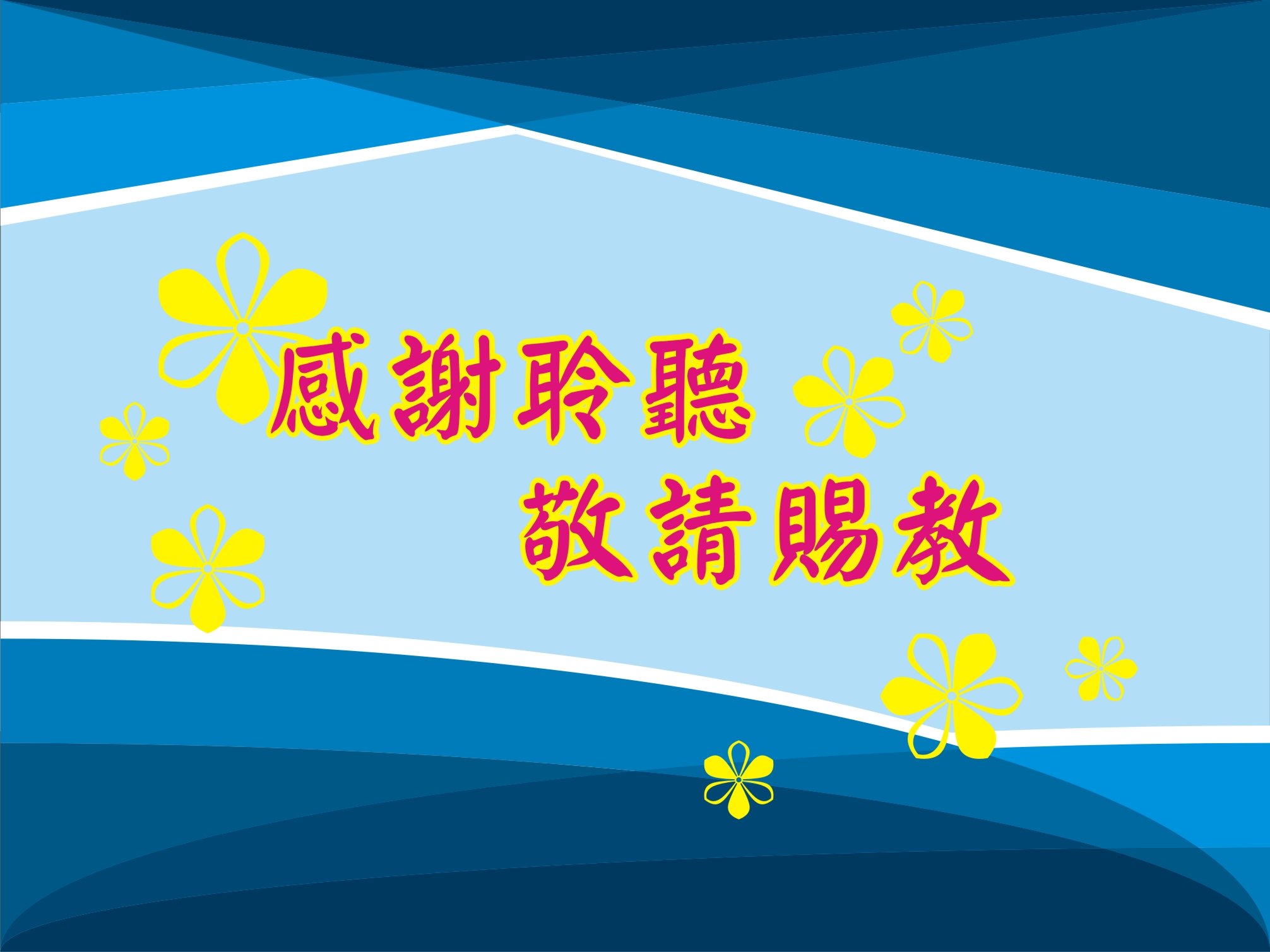 102年試辦國中教育會考各科答對題數與等級對照表
-
102年試辦國中教育會考各科各等級人數比例
-
國中基測、教育會考比較(一)
國中基測、教育會考比較(二)